The aim of the presentation is to attract the attention of participants to visit the poster and to discuss the most important issues of it.

A total time of 3 minutes is available for the poster presentation! Please respect this. For this reason, the presentation should contain no more than 4 slides! 

The following contents is recommended:
1. Introduction. What was the problem to be solved?
2. Methods. What methods and ideas were used to solve the problem?
3. New results. What novelty is obtained?

Do not delete the banner at the bottom of the slides!
The font size used on the slides should be such that it can be read from a distance in a room.
Use the default fonts that are available in Windows by default!
Apply the 4:3 aspect ratio.
Please send your presentation file to das2025@fink.rs by September 10, 2025. If the size of the presentation file is larger than 15 MB, please send a link to download it!
PPTX file format is recommended, but PDF is also acceptable, if needed.
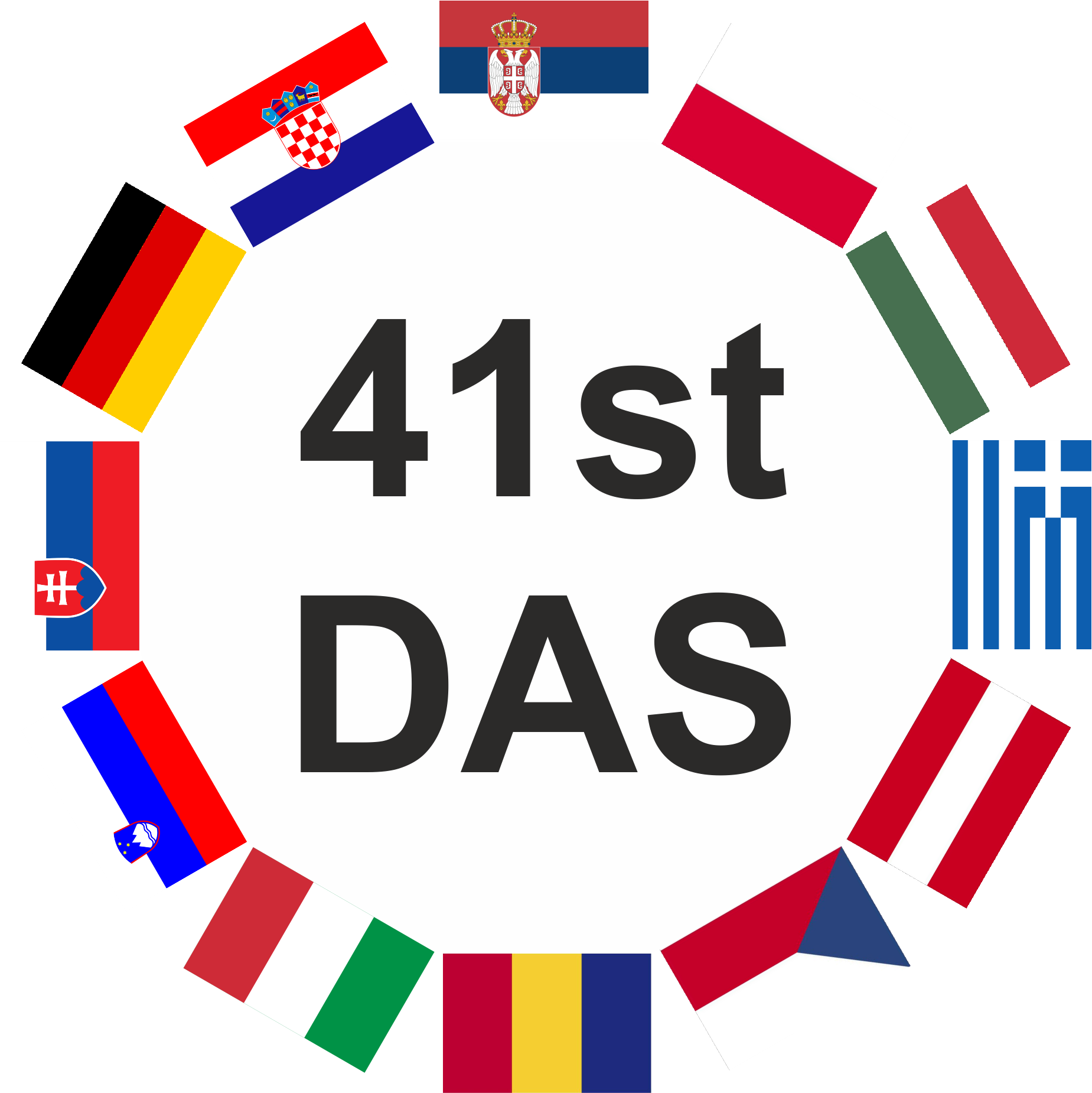 41st Danubia-Adria Symposium on Advances in Experimental Mechanics, Sep 23-26, 2025, Kragujevac, Serbia       www.das2025.fin.kg.ac.rs
Introduction
This section should briefly describe the problem and the objectives.
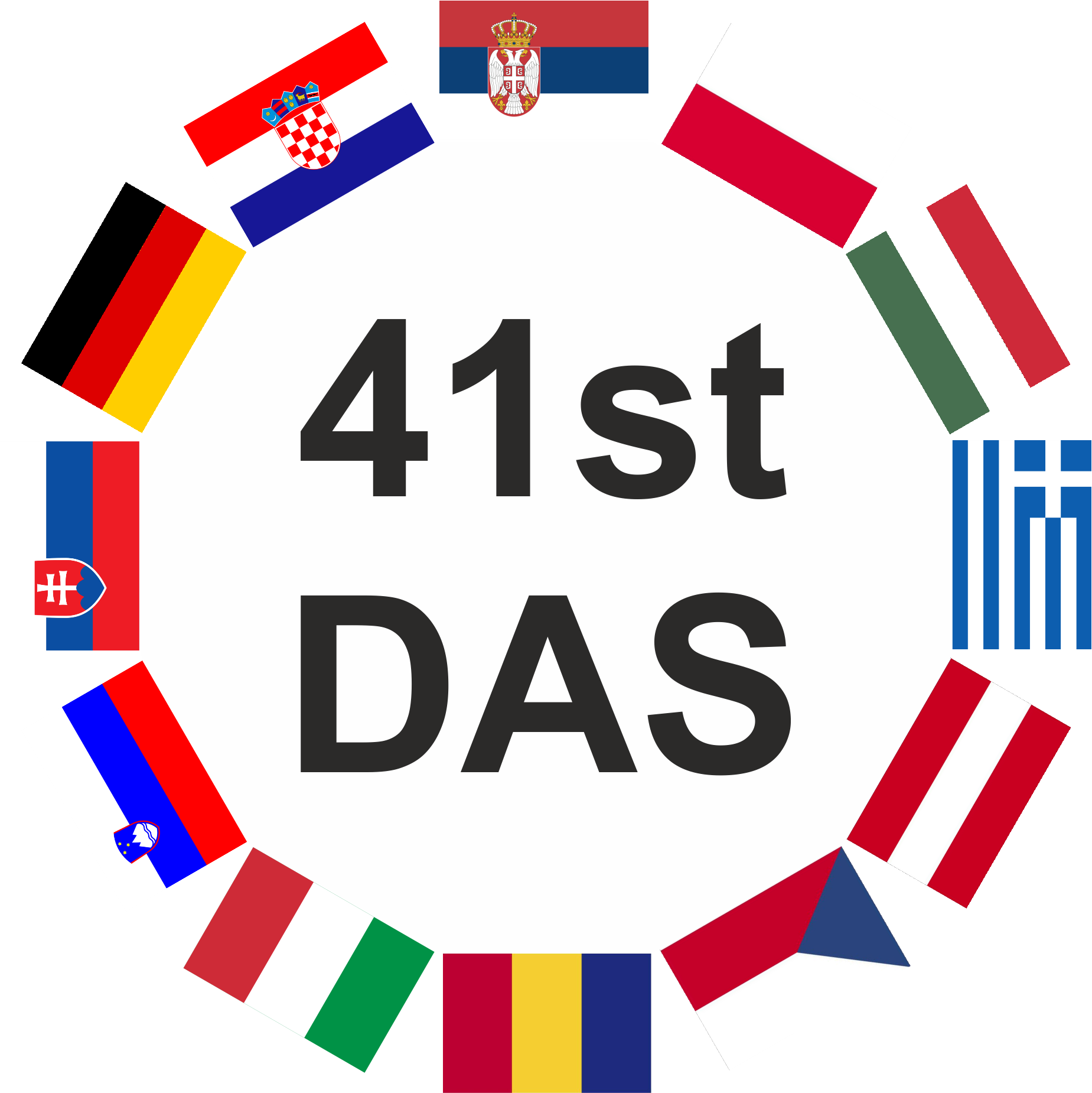 41st Danubia-Adria Symposium on Advances in Experimental Mechanics, Sep 23-26, 2025, Kragujevac, Serbia       www.das2025.fin.kg.ac.rs
Methods
This section should describe the methods used to obtain the results.
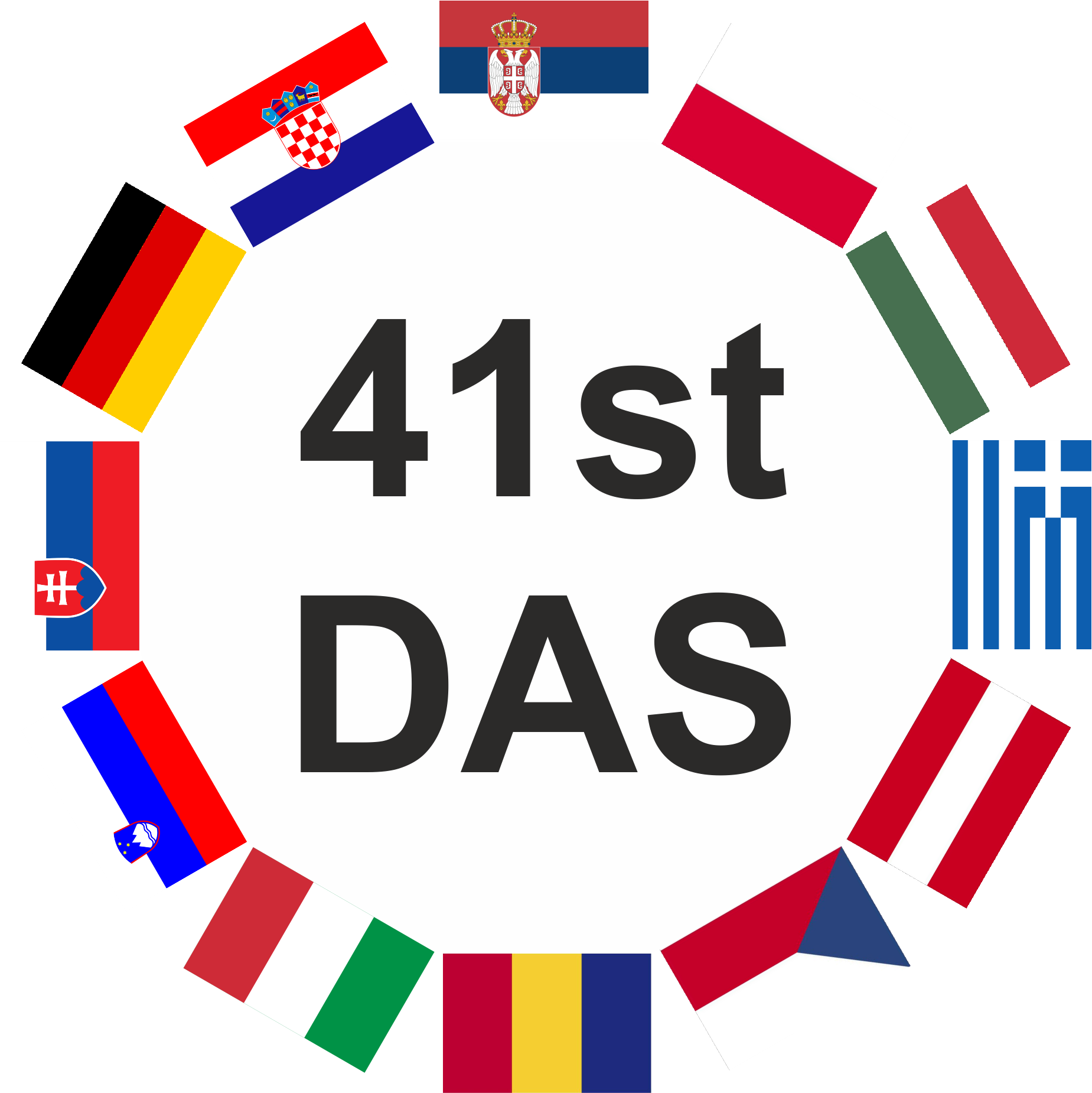 41st Danubia-Adria Symposium on Advances in Experimental Mechanics, Sep 23-26, 2025, Kragujevac, Serbia       www.das2025.fin.kg.ac.rs
Results
This section should present the new scientific results.
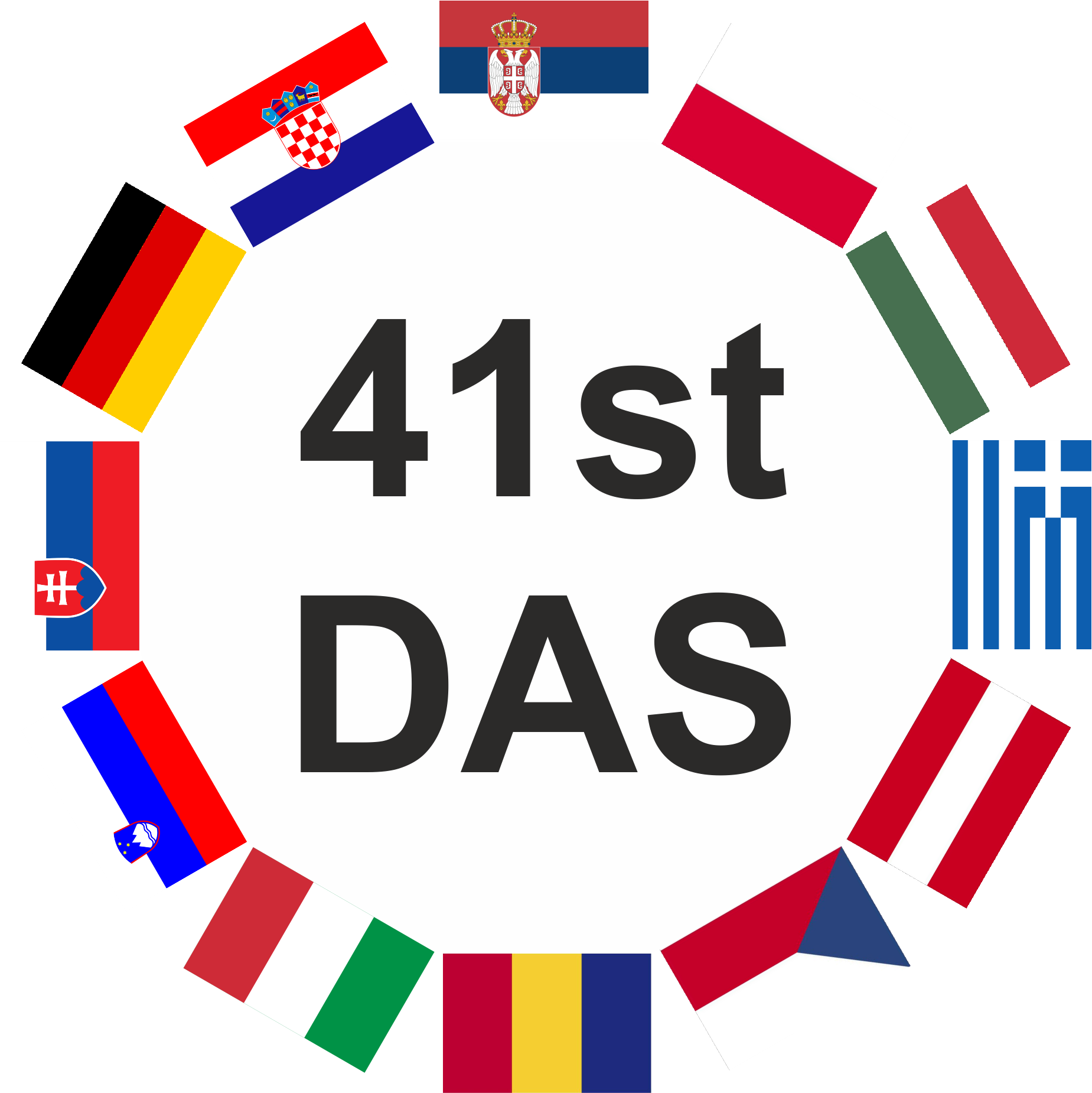 41st Danubia-Adria Symposium on Advances in Experimental Mechanics, Sep 23-26, 2025, Kragujevac, Serbia       www.das2025.fin.kg.ac.rs